Blood Lead Screening in Young ChildrenRequirements and Resources for Providers
Blood Lead Screening in Young Children
Overview: Federal law requires states to screen children enrolled in Medicaid for elevated blood lead levels as part of required prevention services offered through the Early and Periodic Screening, Diagnostic and Treatment (“EPSDT”) Program. 

Policy: Blue Shield Promise must ensure that their network providers (i.e., physicians, nurse practitioners, and physician’s assistants) who perform periodic health assessments on child members between the ages of six months to six years (i.e., 72 months) comply with current federal and state laws, and industry guidelines for health care providers issued by Childhood Lead Poisoning Prevention Branch (“CLPPB”).
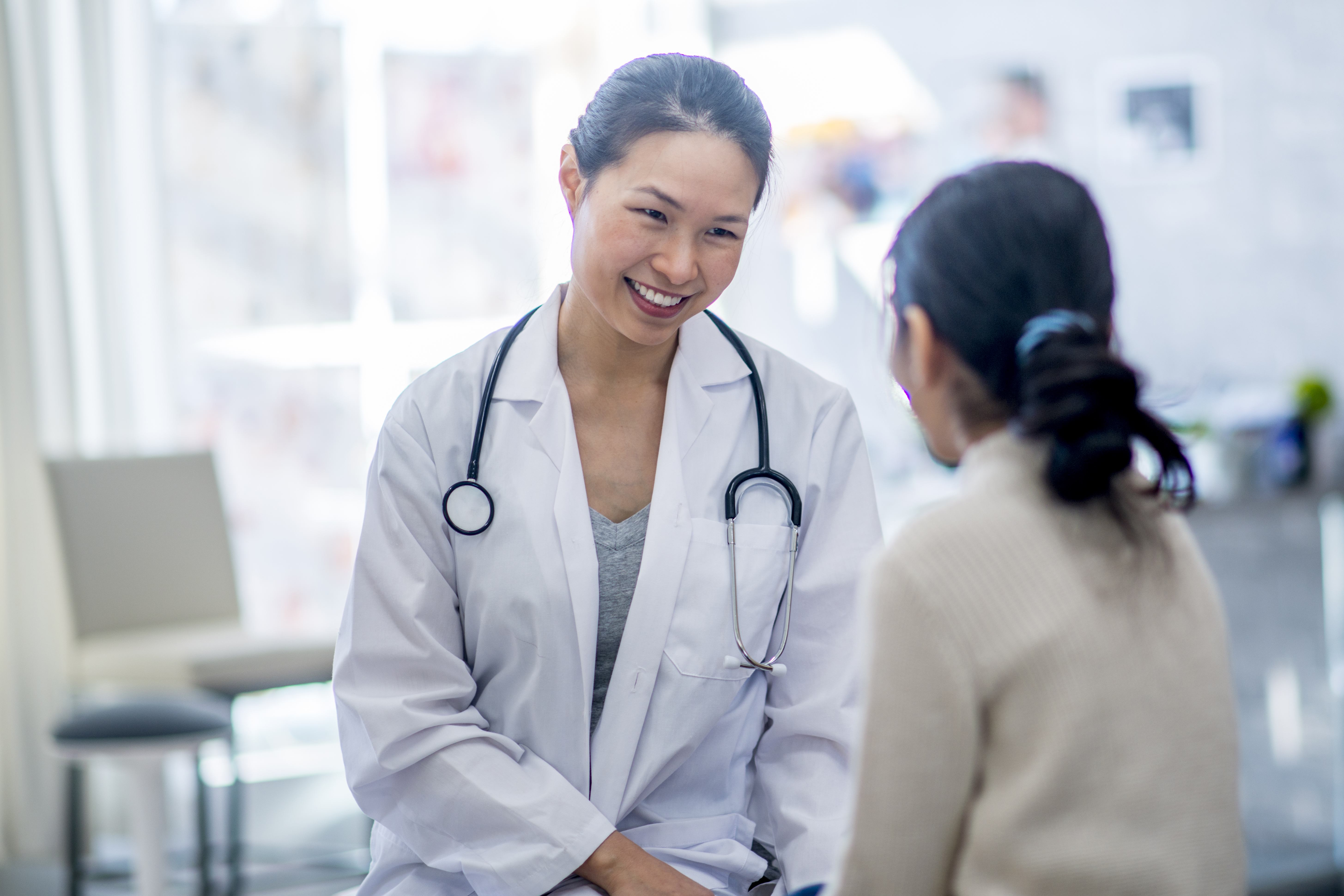 Blood Lead Reference Value
2021 The Federal Advisory Committee, called the Lead Exposure and Prevention Advisory Committee (LEPAC), unanimously voted on May 14, 2021, in favor of recommending that CDC update the reference value from 5 µg/dL to 3.5 μg/dL based on these NHANES data.
The new lower blood lead reference value of 3.5 μg/dL means that more children could be identified as having lead exposure allowing parents, doctors, public health officials, and communities to act earlier to reduce the child’s future exposure to lead.

For more information: Blood Lead Reference Value | Lead | CDC
Blood Lead Screening Requirements for Providers
Blood Lead screening tests may be conducted using either the capillary (finger stick) or venous blood sampling methods.

All confirmatory and follow-up blood lead level testing must be performed using blood samples taken through the venous blood sampling method. 

Network providers are required to provide oral or written anticipatory guidance to the parent/guardian(s) of a child member that, at minimum, includes information that children can be harmed by exposure to lead.

The anticipatory guidance must be provided to the parent/guardian(s) of a child member at each PHA, starting at 6 months of age and continuing until 72 months of age.

Blue Shield Promise will ensure network providers order and/or perform blood lead screening tests on all child members in accordance with the following:

At 12 months and at 24 months of age. 

When the network provider performing a PHA becomes aware that a child member who is 12 to 24 months of age has no documented evidence of a blood lead screening test taken at 12 months of age or thereafter. 

When the network provider performing a PHA becomes aware that a child member who is 24 to 72 months of age has no documented evidence of a blood lead screening test taken. 

At any time, a change in circumstances has, in the professional judgment of the network provider, put the child member at risk. 

If requested by the parent or guardian.
Early and Periodic Screening, Diagnostic, and Treatment (EPSDT) program
Federal law requires states to screen children enrolled in Medicaid for elevated blood lead levels as part of required prevention services offered through the Early and Periodic Screening, Diagnostic, and Treatment (EPSDT) program. 


For more information regarding EPSDT, see APL 19-010 titled, Requirements for Coverage of Early and Periodic Screening, Diagnostic, and Treatment Services for Medi-Cal Members Under the Age of 21, which can be accessed at the following link:
 
https://www.dhcs.ca.gov/services/medi-cal/Documents/Information-for-Medi-Cal-Providers.pdf
Anticipatory Guidance
Anticipatory Guidance: At each periodic assessment from 6 months to 6 years.  Under California state laws and regulations, all health care providers are required to inform all parents and guardians about:
The risks and effects of childhood lead exposure
The requirement that children enrolled in Medi-Cal receive blood lead tests
The requirement that children not enrolled in Medi-Cal who are at high risk of lead exposure receive blood lead tests


 Anticipatory guidelines are available for download, along with tools and education for Providers: Health Care Providers
	* Anticipatory Guidelines have not been updated to show newest reference level of 	3.5 ug/dl. Please use new reference level of 3.5 ug/dl
Refusal Requirements
Providers are not required to perform a blood lead screening test if either of the following applies:
In the professional judgment of the network provider, the risk of screening poses a greater risk to the child member’s health than the risk of lead poisoning. 

If a parent, guardian, or other person with legal authority to withhold consent for the child refuses to consent to the screening.
What to do if a parent, guardian, or other person with legal authority refuse blood lead screening test: 

Provider group must document refusal or reasons for not performing the blood lead screening test into child’s medical records.

Providers also need to obtain signed statement of voluntary refusal to document refusal or reason for not performing blood lead screening test into the child’s medical records.
Lead Declination Form, English
Lead Declination Form, Spanish

If you cannot obtain signed statement of voluntary refusal because the party (1) refuses or declines to sign it or (2) unable to sign it (e.g., services provided via telehealth), providers are required to document the reason for not obtaining signed statement into the child’s medical record.
DHCS will consider the above-mentioned documented efforts that are noted in the child’s medical record as evidence of compliance with blood lead screening test requirements.
Schedule for Follow-Up Blood Lead Testing
Recommended Actions Based on Blood Lead Levels | Lead | CDC
Blood Lead Levels: Recommended Actions
Recommended Actions Based on Blood Lead Levels | Lead | CDC

Healthcare providers may use a capillary  or venous sample for in screening. If the capillary results are equal to or greater than CDC’s Blood Lead Reference Value (BLRV), providers should collect a venous sample.
Blood Lead Levels: Recommended Actions
CDC recommends that healthcare providers use a venous draw for confirmatory BLL screening. If the initial screening test used a venous sample, the patient does not need another venous draw.
Blood Lead Levels: Recommended Actions
Blood Lead Levels: Recommended Actions
Elevated Blood Lead Levels: SD County Resources
Should a child present with blood lead levels above 3.5 μg/dL, report the test result to your state or local health department.  Additionally, refer child to the county programs below for case management, environmental assessment, and other services. 
Program Description: The San Diego Childhood Lead Poisoning Prevention Program is a Public Health Services program that seeks to eliminate childhood lead poisoning by caring for lead-poisoned children and identifying and eliminating sources of lead exposure. 

Available Services: 
Case Management
Environmental Investigations 
Education to health care providers, community groups and families 
Surveillance data 
Lead Safety and Healthy Homes Program- Lead Safety and Healthy Homes Program | Environmental Services | City of San Diego Official Website
San Diego Housing Commission(financial assistance removing lead hazards)
Environmental Health Coalition(City of San Diego and National City)

For more information, contact the Childhood Lead Poisoning Prevention Program: 
Website: Childhood Lead Poisoning Prevention Program -CLPPP (sandiegocounty.gov)
Phone: (619) 692-8487
Elevated Blood Lead Levels: LA County Resources
Should a child present with blood lead levels above 3.5 μg/dL, report the test result to your state or local health department.  Additionally, refer child to the county programs below for case management, environmental assessment, and other services. 
Program Description: The Los Angeles County Childhood Lead Poisoning Prevention Program (CLPPP) provides services to the community to increase awareness regarding the sources of lead, to reduce lead exposures and to increase the number of children assessed and tested for lead poisoning. 

Available Services:
Case Management 
Environmental Health Investigation 
Health Education 
Surveillance Data 
Medical Grand Rounds 
Management Guidelines 
Health Care Provider Education and Training 
Los Angeles Housing Department Lead Hazard Remediation Program (City of Los Angeles)

For more information: 
Website - LA County Department of Public Health
Phone Number – (800) LA-4-LEAD
Email – lead@ph.lacounty.gov
Member Resources & Services
Blue Shield Promise Member Education Material
 Protect your child from lead:	English 	Spanish 

DueDatePlusbyBSCPromise:  We offer our members is a free maternity mobile application. Members who enroll in the app are eligible for a $50 incentive.  The maternity app, offered in English and Spanish, displays prenatal and postpartum health care information for expectant mothers and their partners/family members, including how to connect to local health resources.  It also includes information for parents/caregivers of children under the age of two, including the importance of well-child visits, immunizations, lead screenings, and lead poisoning prevention.  Prior to the child’s first birthday, parents/caregivers are prompted to ask their child’s provider if lead levels need to be checked at their 12-month well-baby visit. 
For more information: Maternity program | Blue Shield of CA (blueshieldca.com)

California Department of Public Health Childhood Lead Poisoning Prevention Branch (“CLPPB”):
Lead Education Materials
https://www.cdph.ca.gov/Programs/CCDPHP/DEODC/CLPPB/Pages/CLPPBhome.aspx
Blood Lead Testing Information and Codes
* There are no diagnosis code requirements, but providers may not submit the following non-specific diagnosis codes when ordering billing for laboratory procedures: Z00.00, Z00.5, Z00.6, Z00.8, Z01.00, Z01.10, Z01.89, Z02.1, Z02.3
Recall Notice: Magellan Diagnostics
Magellan Diagnostics, Inc., is recalling its LeadCare II, LeadCare Plus, and LeadCare Ultra Blood Lead Tests due to a significant risk of falsely low results. The FDA has significant concerns that the performance of the test may provide falsely low results and may lead to health risks in special populations such as young children and pregnant individuals.

Recalled Product: 
LeadCare II, LeadCare Plus, and LeadCare Ultra Blood Lead Tests
Lot codes:  Refer to the Medical Device Recalls database entry for each product.
LeadCare II
LeadCare Plus
LeadCare Ultra
Manufacturing Dates: October 26, 2020 to August 12, 2021
Distribution Dates: October 27, 2020 to August 19, 2021
Date Initiated by Firm: May 28, 2021


Magellan Diagnostics Recalls LeadCare II, LeadCare Plus, and LeadCare Ultra Blood Lead Tests Due to Risk of Falsely Low Results | FDA
Recall Notice: Magellan Diagnostics cont.
Actions for Health Care Providers:
Discontinue use of all test kit lots identified as part of the recall and quarantine remaining inventory.
Laboratories should evaluate patient test results that were generated with the impacted lots.
Confirm suspect results with an alternative lead testing option, such as those using inductively coupled plasma mass spectrometry or graphite furnace atomic absorption spectroscopy at a high complexity, CLIA-certified, reference laboratory.
Refer to retesting recommendations from the CDC
Promptly complete and return the Customer Notification Form in the Urgent Medical Device Recall letter to LeadCareSupport@magellandx.com or FAX to (978) 600-1480 (this will indicate receipt of this field correction notice). Complete this form even if you have no remaining inventory.
After the form has been submitted, contact Magellan Technical Support 1-800-275-0102 to obtain a FedEx label to return any remaining inventory to Magellan and receive replacement product.
Be aware, product will be replaced based on availability; replacement product is NOT currently available.
Lead Screening in Children – Best Practices
Use our monthly Clinical Action Registry (CAR) reports to identify members in need of lead testing per HEDIS LSC measure. 

Use our quarterly reports of children under 6 years old who have not received a blood lead test. 

Use a standing order for lead testing.

Make every visit count.  Take advantage of every office visit (including acute visits) to perform lead testing.

Provide in-office testing (capillary/finger stick) and bill for this test (use CPT 83655).  
If results are elevated, child will need a confirmatory/follow-up blood lead level test through venous method. 

Consider offering after-hours appointments, walk-in or weekend hours, and/or lead testing clinics for member convenience.

If members need to go to an approved lab to complete the lead test, please assist with appointment scheduling and/or provide the lab location(s). 
A simple handout with the name, location and phone number in the preferred language is helpful.

Follow up with members who were referred to a lab but have not completed the test.
19
Additional Resources and Links
Additional detailed information regarding lead screening can be found below: 

Quarterly gaps in care for members 0-6 and monthly reports for HEDIS measure LSC provided by Promise program managers

Anticipatory Guidance - Lead Poisoning Prevention (ca.gov)

CLPPB testing guidance for providers

APL 20-016 (ca.gov)

https://www.cdph.ca.gov/Programs/CCDPHP/DEODC/CLPPB/Pages/CLPPBhome.aspx

Overview | Blue Shield of CA (blueshieldca.com)

January 2022 Blue Shield Promise Provider Manual: Provider manuals | Blue Shield of CA (blueshieldca.com)